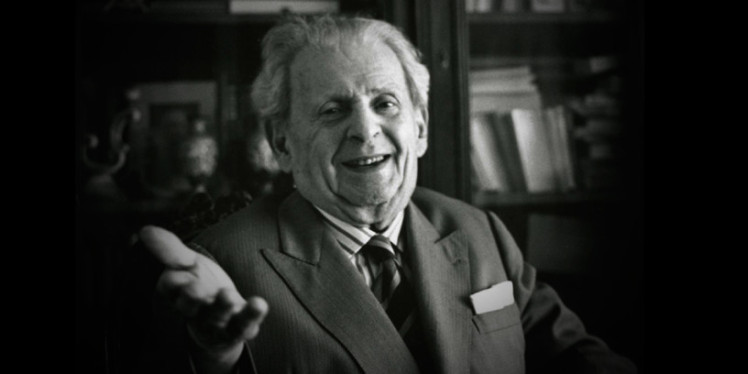 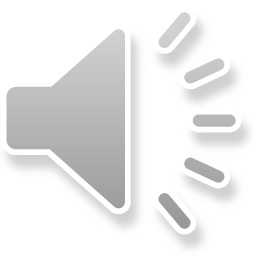 Emmanuel Lévinas (1906 – 1995)
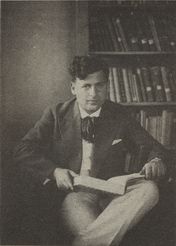 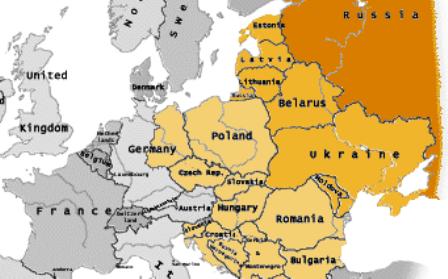 Kaunas
Kharkow
M. Blanchot and E. Lévinas
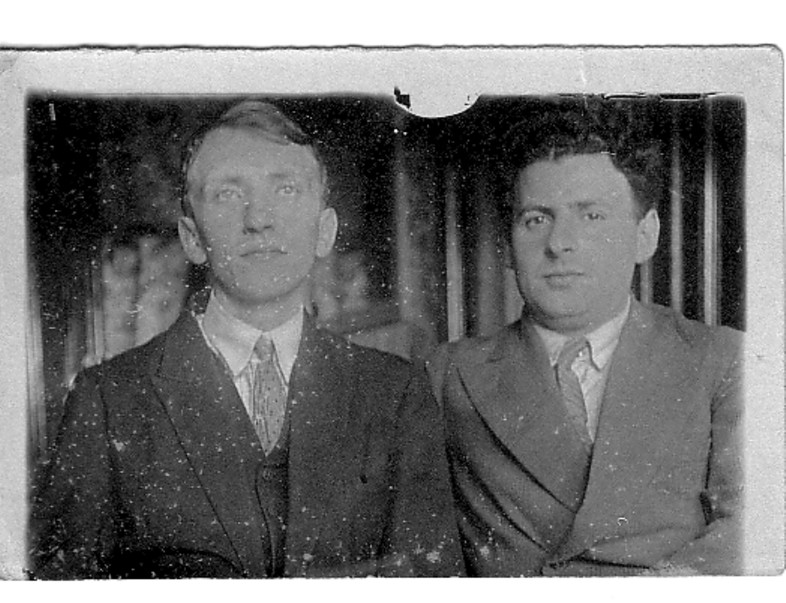 Strasbourg
1906 	born in Kaunas (Lithuania)
1916 	moved to Kharkow (Ukraine) 
1920 	return to Kaunas, Jewish gymnasium
 	University of Strasbourg, 
	friendship with Maurice Blanchot
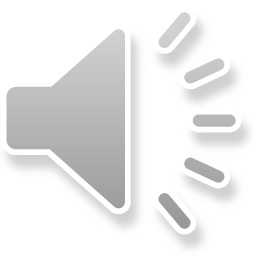 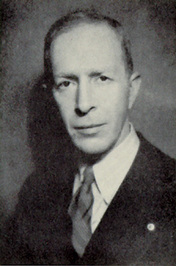 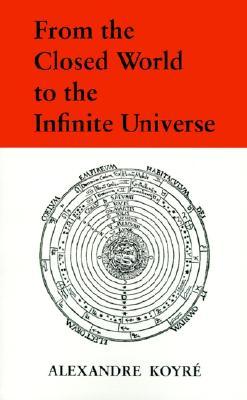 Alexandre Koyré
Aleksandr Vladimirovič Koyre
Александр Владимирович Койре
	philosophy od science
	From the Closed World to the Infinite Universe




Alexandre Kojève
Aleksandr Vladimirovič Koževnikov 
Александр Владимирович Кожевников
	Introduction to the Reading of Hegel: 
	Lectures on the Phenomenology of Spirit (1947)
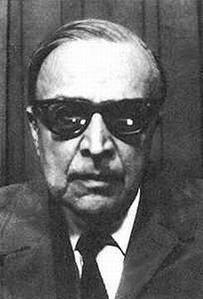 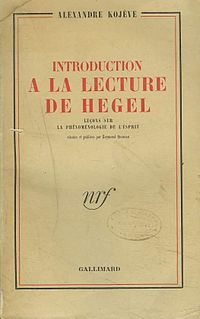 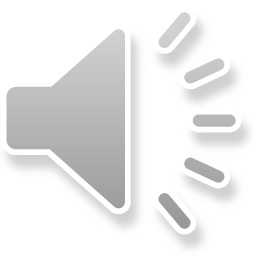 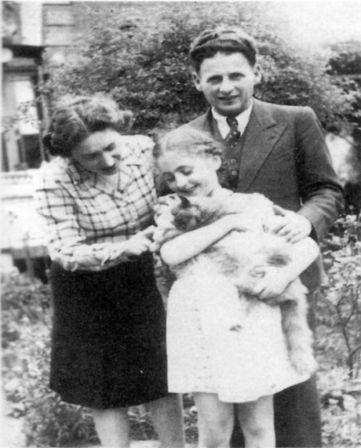 1928 	University of Freiburg (Husserl, Heidegger)
 	translation of Husserl's Cartesian 	Meditations 
1940 	prisoner of war
1961 	Totality and Infinity (Doctorat d´Etat)
	École normale Israélite orientale (Paris)
	University of Poitiers
1967	University of Nanterre
1973	Sorbonne University
1974	Otherwise than Being or Beyond Essence
1995	died in Paris
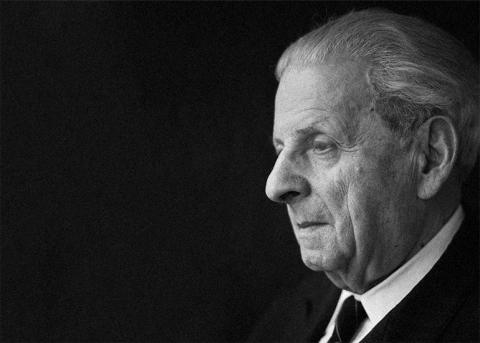 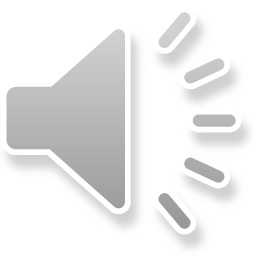 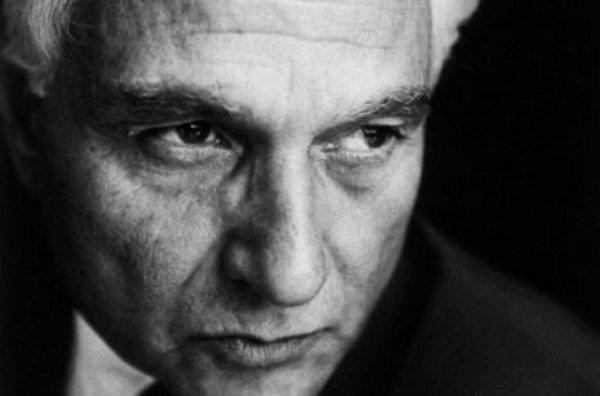 Jacques Derrida
Writing and Difference 
	an essay, "Violence and Metaphysics„

Eulogy at Levinas's funeral, later published as Adieu à Emmanuel Lévinas
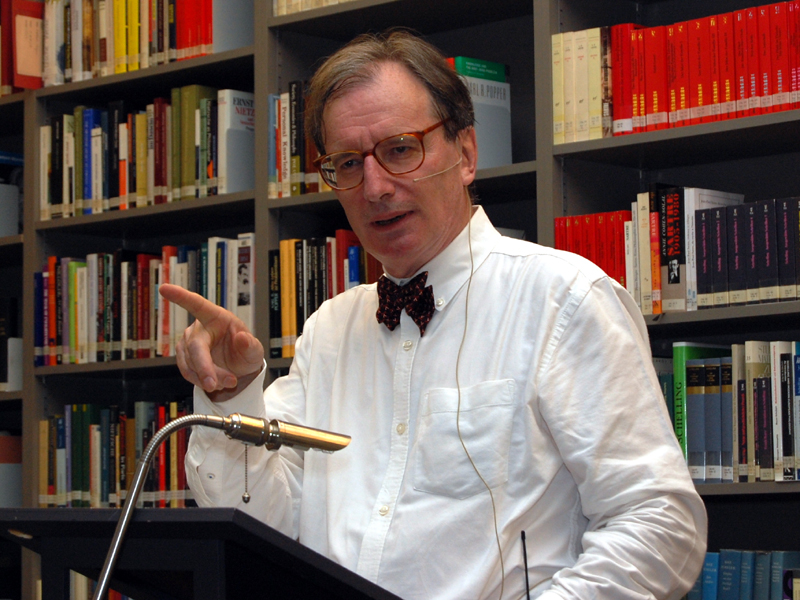 "If one defines a great philosopher as someone without whom philosophy would not have been what it is, then in France there are two great philosophers of the 20th Century: Bergson and Lévinas.„
Jean-Luc Marion
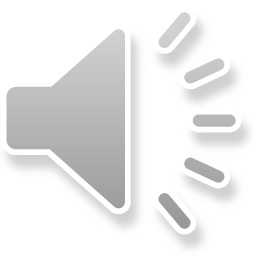 1930. La théorie de l'intuition dans la phénoménologie de Husserl 
	(The Theory of Intuition in Husserl's Phenomenology)  
1931. Méditations cartésiennes. Introduction à la phénoménologie 
	(with Edmund Husserl and Gabrielle Peiffer) 
1932. Martin Heidegger et l'ontologie 
1934. Quelques réflexions sur la philosophie de l'hitlérisme 
1935. De l'évasion 
1947. De l'Existence à l'Existent 
	(Existence and Existent) 
1948. Le Temps et l'Autre 
	(Time and the Other) 
1949. En Découvrant l’Existence avec Husserl et Heidegger 
	(Discovering Existence with Husserl and Heidegger) 
1961. Totalité et Infini: essai sur l'extériorité 
	(Totality and Infinity: An Essay on Exteriority) 
1972. Humanisme de l'autre homme 
	(Humanism of the Other) 
1974. Autrement qu'être ou au-delà de l'essence 
	(Otherwise than Being or Beyond Essence) 
1982. Ethique et infini 
	(Ethics and Infinity: Dialogues of Emmanuel Levinas and Philippe Nemo) 
1988. A l'Heure des nations 
1991. Entre Nous
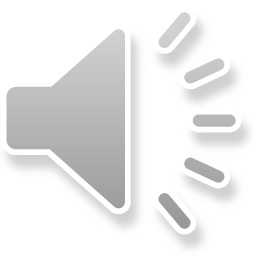 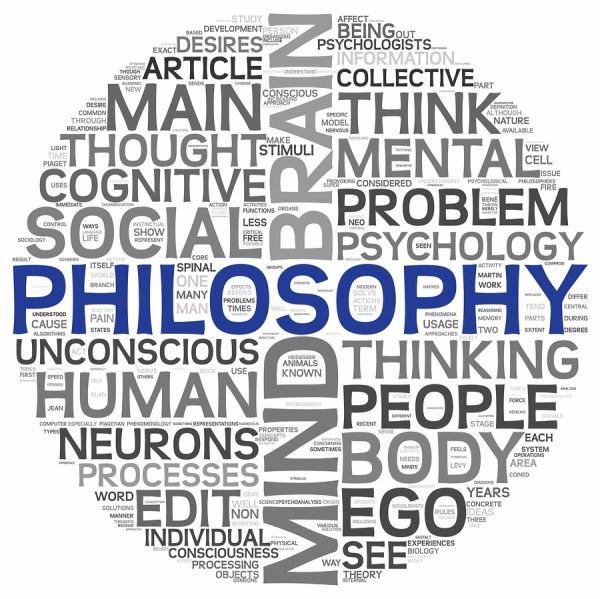 METAPHYSICS


ONTOLOGY


ETHICS
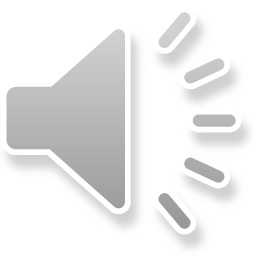 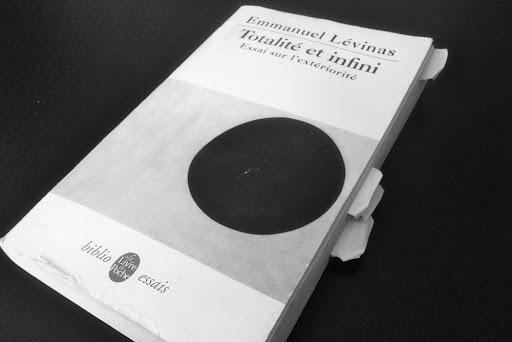 Emmanuel Lévinas, Totality and Infinity

Comments on the 1st part: Metaphysics and Transcendence
1. Desire for the Invisible, pp. 33 – 35.

Text in pdf on Moodle
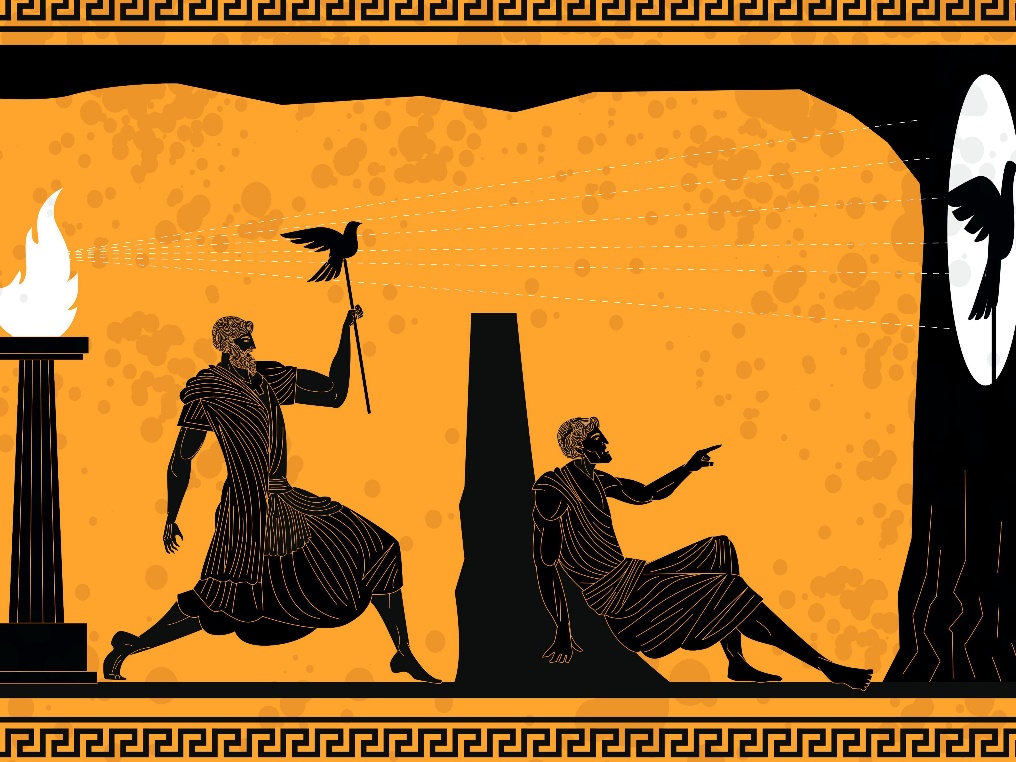 „The true life is absent.“ But we are in the world.
				Emmanuel Lévinas


„La vraie vie est absente. Nous ne sommes pas au monde.“
				Arthur Rimbaud
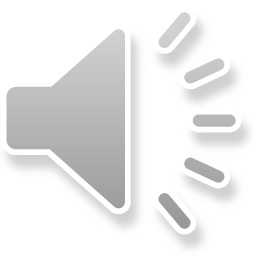 other in a weak sense and Other in an eminent sense.
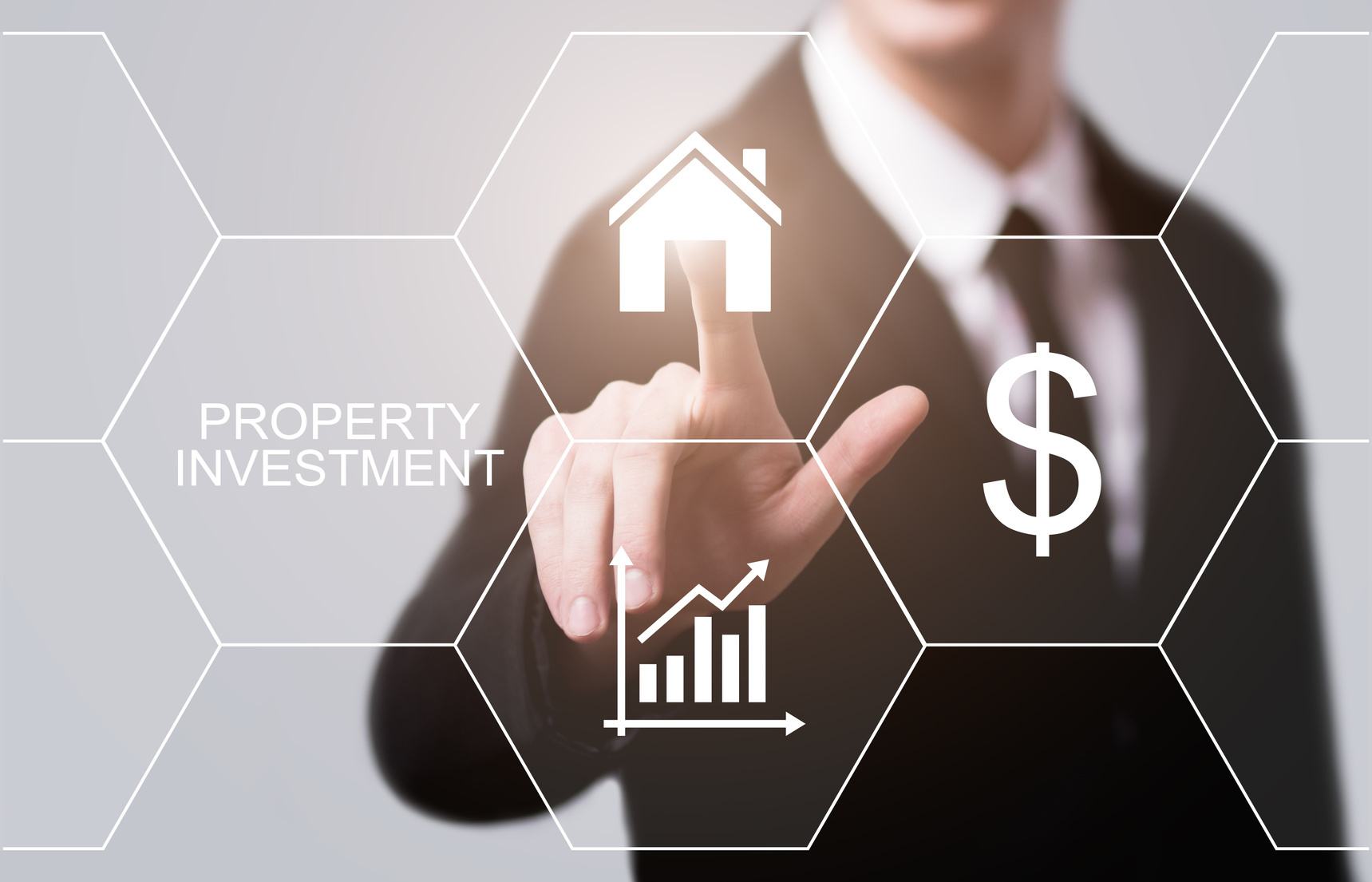 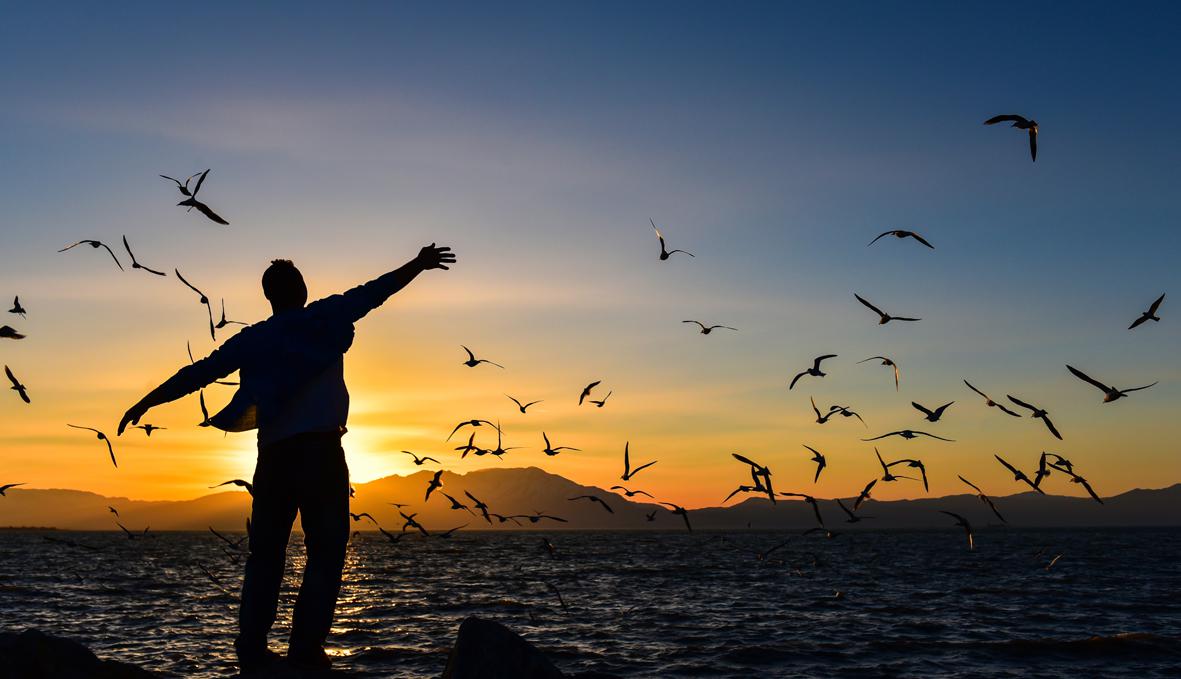 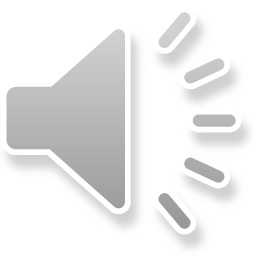 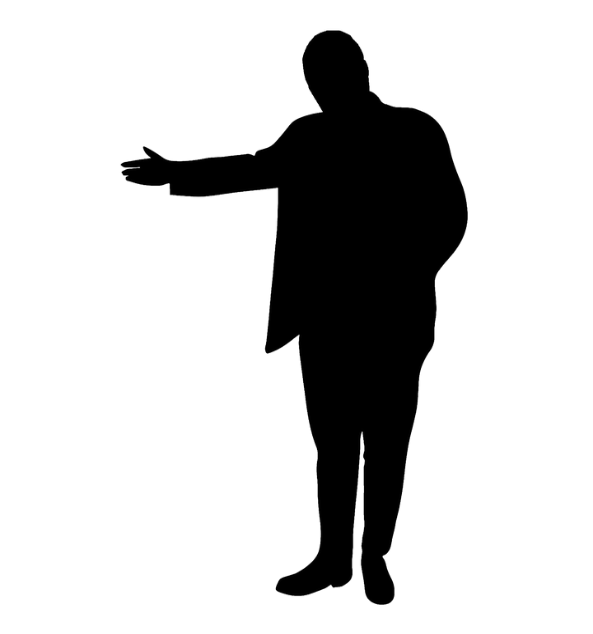 subject – object relation
adequation
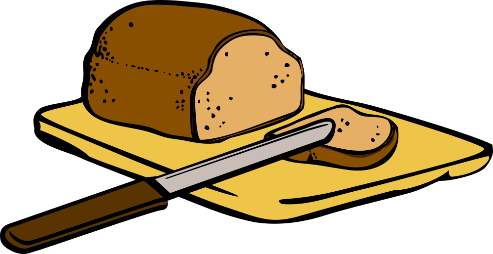 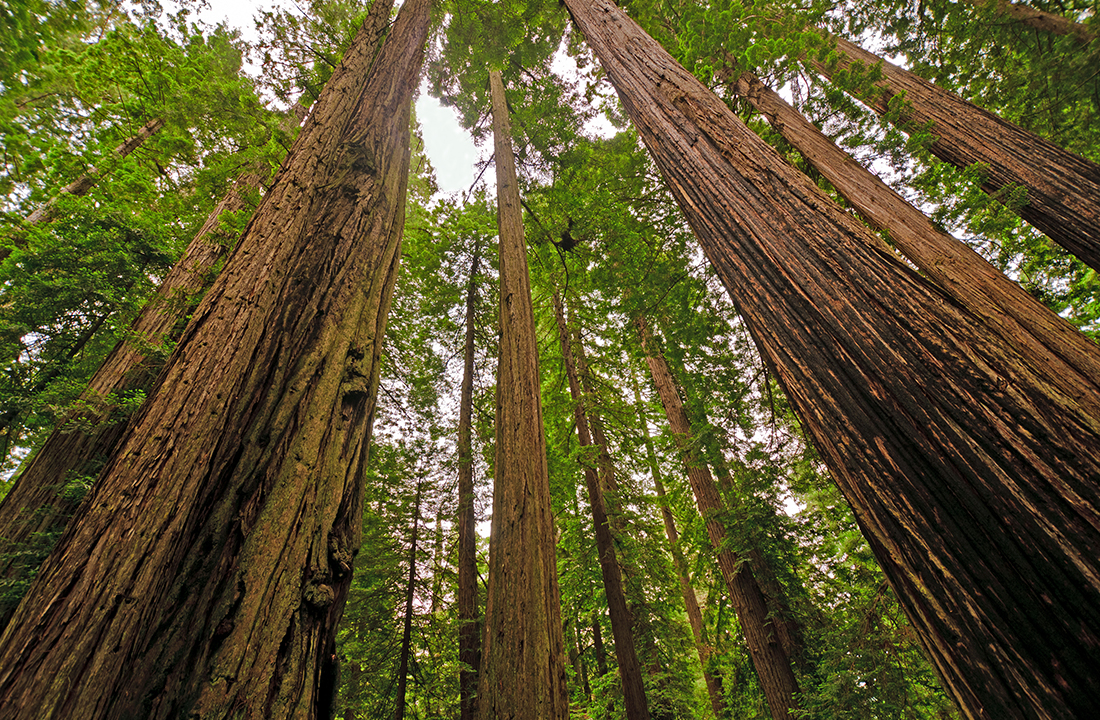 metaphysical relation
non-adequation
dimension of height
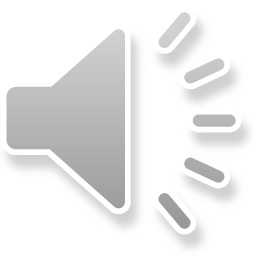 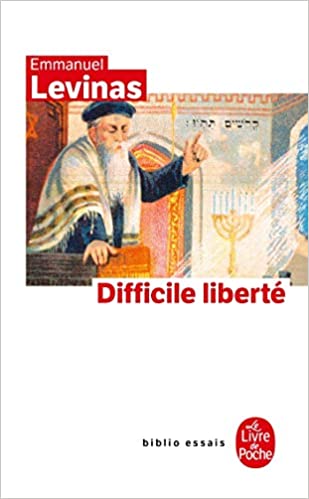 Homework
Week: 20th – 24th April

Find out one Lévinas´ text (article or a chapter of a book) 
in English, French, Spanish or Icelandic or an article about Lévinas and make a short summary. 

For example: Difficile liberté (Difficult Freedom)

Send me your paper via e-mail before 1st May.
Collecting Levinas's important writings on religion, Difficult Freedom contributes to a growing debate about the significance of religion—particularly Judaism and Jewish spiritualism—in European philosophy. Topics include ethics, aesthetics, politics, messianism, Judaism and women, and Jewish-Christian relations, as well as the work of Spinoza, Hegel, Heidegger, Franz Rosenzweig, Simone Weil, and Jules Issac.
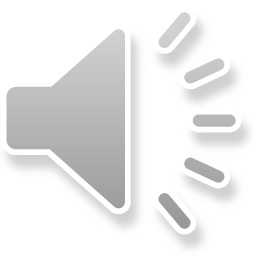